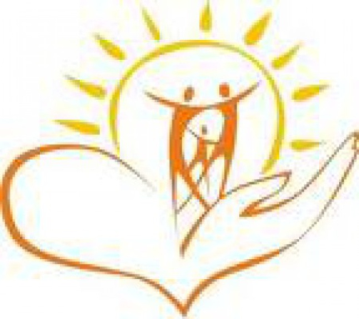 № 2 педагогикалық кеңес тақырыбы:
«Инклюзивті білім беруді енгізудің тиімді жолдары»
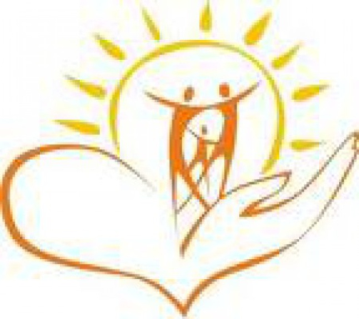 Инклюзивті білім беру - бұл уақыт талабы, адамзат эволюциясы алып келетін нәрсе, ол әлеуметтік және білім беру саясатының ұстанымы және әлеуметтік құндылық ретінде әрекет етеді. 
Дүниежүзілік үрдістерге сәйкес инклюзивті білім беру идеялары жер-жерде тарала бастады. ҚР-ның барлық облыстарында мектепке дейінгі және мектептік инклюзивті (интеграцияланған) ұйымдар ашылуда. Енді инклюзивтік білімнің - маңызды экономикалық ресурс екендігі фактісі күмән келтірмейді, өйткені балаларға неғұрлым кең білімдік және әлеуметтік артықшылықтар береді және олардың кәсіптік біліктілігін арттыру мен еңбек нарығындағы бәсекеге қабілеттілігін қамтамасыз етуге елеулі үлес қосады. қазіргі уақытта ҚР-нда мүмкіндіктері шектеулі балаларды жалпы білім беру үдерісіне қосудың қажетті жағдайларын мемлекеттік деңгейде реттейтін нормативтік құқықтық база жасалған.
- «ҚР-да білім беруді дамытудың 2011-2020 жылдарға арналған мемлекеттік бағдарламасы» (ҚР Президентінің 07.12.2010  ж. N 1118 Жарлығымен бекітілген), (02.11.2012 ж. берілген өзгерістер мен толықтырулармен); 
- ҚР-ның «Білім туралы» 27.07.2007 ж. N 319-111 3аңы (14.01.2014 ж. берілген өзгерістер мен толықтыруларымен); 
- ҚР-ның «Кемтар балаларды әлеуметтік және медициналық-педагогикалық түзеу арқылы қолдау туралы» 11.07.2002 ж. N 343-11 3аңы (13.01.2014 ж. берілген өзгерістер мен толықтыруларымен); 
- ҚР Білім және ғылым министрлігінің 2011-2015 жылдарға арналған стратегиялық жоспары (ҚР Үкіметінің 19.02.2011 ж. N 160 қаулысымен бекітілген) (31.12.2013 ж. берілген өзгерістер мен толықтырулармен); 
- Арнайы білім беру ұйымдары қызметінің үлгілік қағидалары (ҚР Үкіметінің 17.05.2013 ж. N 499 қаулысымен бекітілген); 
- Даму мүмкіндігі шектеулі балаларға арналған арнайы білім беру ұйымдарының түрлері қызметінің үлгілік қағидалары (ҚР Білім және ғылым министрінің 04.07.201 3 ж. N 258 бұйрығымен бекітілген)*; 
- Даму мүмкіндіктері шектеулі балаларды психологиялық- педагогикалық қолдаудың әдістемелік ұсынымдары (ҚР Білім және ғылым министрінің 12.12.2011 ж. N 524 бұйрығымен бекітілген); 
- Даму мүмкіндіктері шектеулі балаларға интеграцияланған (инклюзивті) білім беруді ұйымдастыру жөніндегі ұсынымдар (ҚР Білім және ғылым министрлігінің 16.03.2009 ж. N 4-02-4/450 бұйрығымен бекітілген) және басқалар.
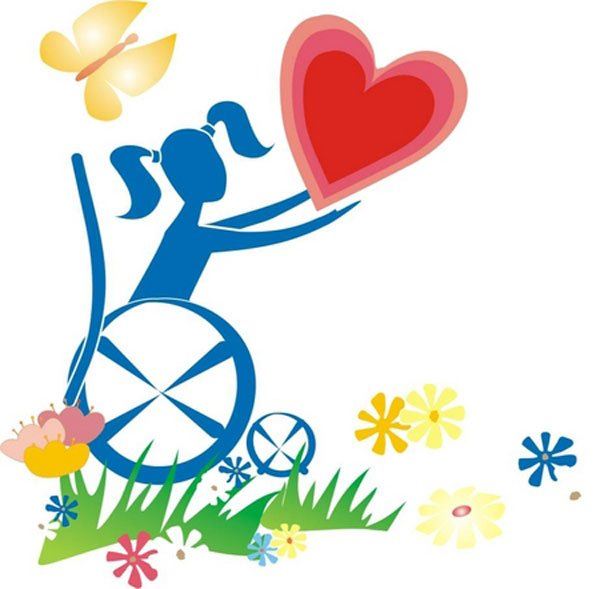 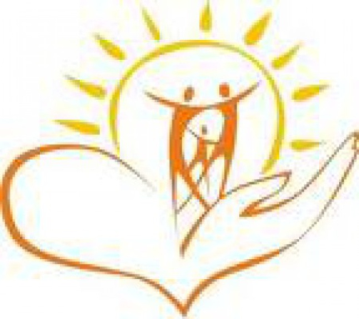 МДҰ-да жеке қажеттіліктері есепке алынатындай және әрбір бала оқу үдерісіне өз мүмкіндіктері мен ерекшеліктеріне сайкес тиімді қатыса алатындай оқу үдерісін қалай ұйымдастыру керек? 

Педагогтар өздерінің педагогикалық қызметінде балалардың психологиялық-дене дамуының ерекшеліктері мен әртүрлі мүмкіндіктерін білулері және есепке алулары қажет.
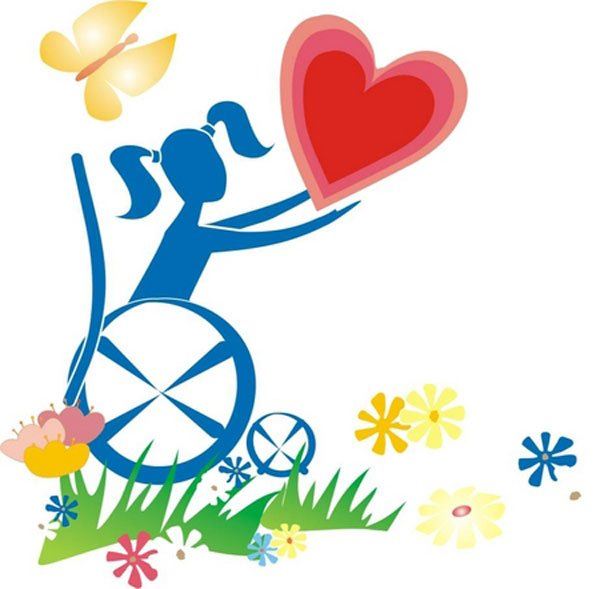 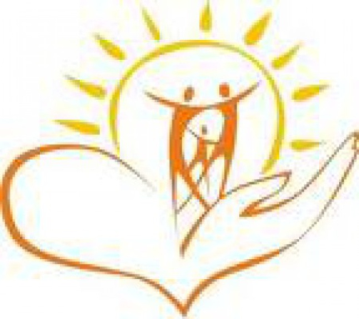 Даму мүмкіндіктері шектеулі балалармен оқу үдерісін ұйымдастыруға қойылатын жалпы талаптар
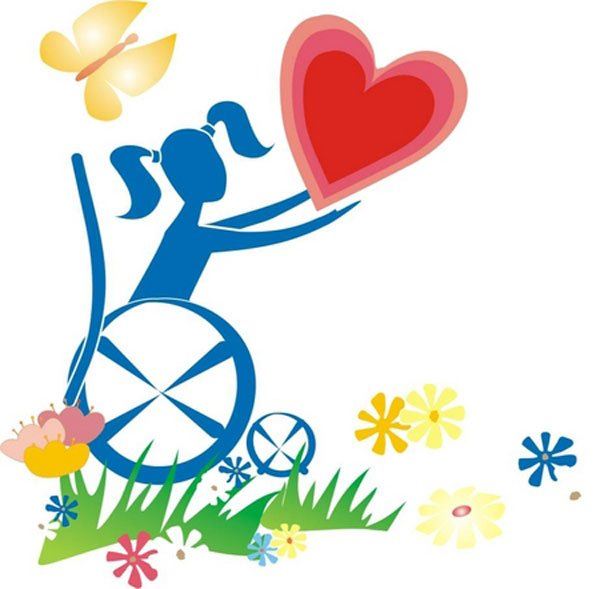 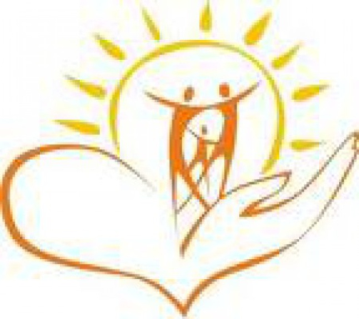 Даму мүмкіндіктері шектеулі балалармен оқу үдерісін ұйымдастырудың мынадай ережелер жүйесі ұсынылады:
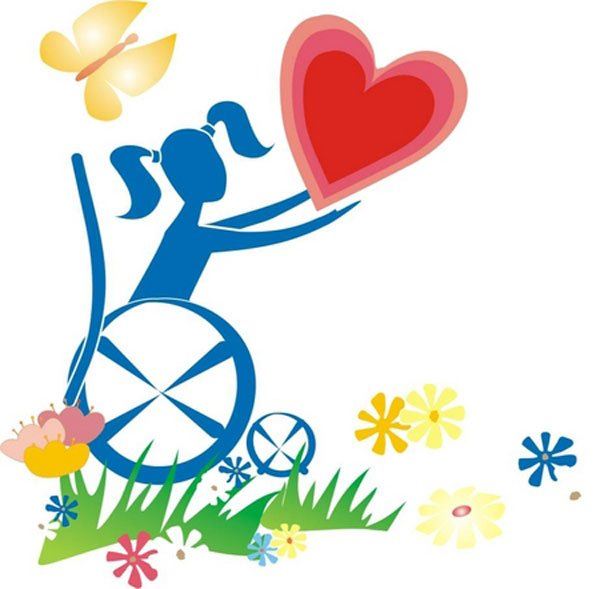 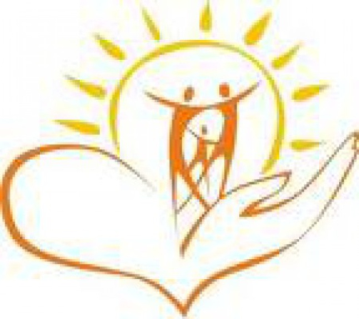 Педагог-тәрбиеші балалар қызметінің әралуан түрлерін тұрақты өзгертіп отыруы қажет:
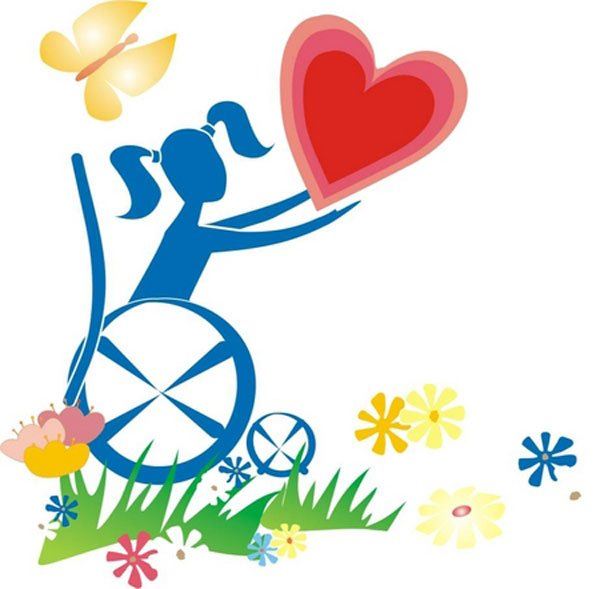 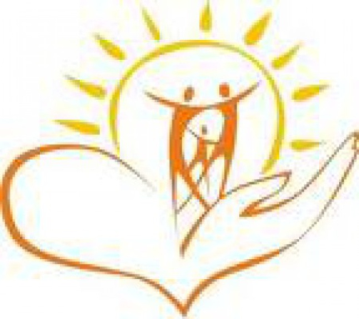 Даму мүмкіндіктері шектеулі балаларды оқу тобының кеңістігінде отырғызу ережелері
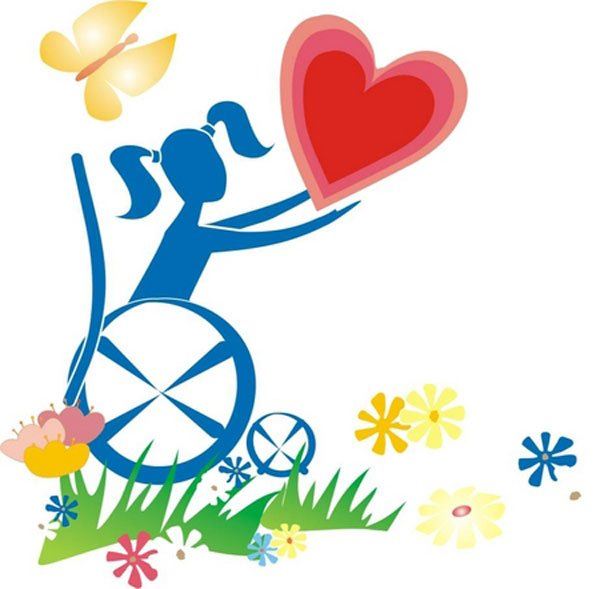 Оқу тапсырмасын орындау ережелері 

Ұсынылатын әрбір тапсырма іс-әрекеттердің белгілі бір алгоритміне сәйкес келуі тиіс: 
педагог тапсырманы айтып шығады; педагогтен кейін бұл тапсырманы балалардың бәрі бірге айтып шығады (бұл кезеңде тірек нышандары немесе бейнелері бар карточкалар кең қолданылады); 
педагог балалармен тапсырманы орындаудың кезектілігі мен тәсілін: олар басталғанда және одан кейін не істейтіндерін келісіп алуы тиіс, бұдан соң балалар педагогтан кейін айтып шығады (бұл жерде іс-әрекеттер алгоритмі бейнеленген карточкаларды, тапсырмаларды орындау алгоритмін бейнелейтін әртүрлі суреттемелерді, сұлбалар мен кестелерді пайдалануға болады); 
тапсырманың өзін балалардың: өз іс-әрекеттерін үлгімен және сұлбамен тұрақты салыстыра отырып, кезектілігімен орындауы; 
тапсырмалардың орындалуын қорытынды тексеру, жіберілген қателіктерді түзеу.
Көрнекіліктің әртүрлі құралдарын пайдалана отырып, педагог мынадай сәттерді қарастыруы тиіс 
 оқу міндеттерін шешудегі әдістердің рөлі; 
 материалдың балалар түсінігі үшін қолжетімділігі; 
 бұл тақырыпты зерделеу кезіндегі құралдардың функциялары: мектеп жасына дейінгі балаларда зерделенетін пән, құбылыс, оқиға туралы нақты ұғымдар қалыптастыру; олармен қандай да бір іс-әрекеттер жасау; абстрактілі түсініктердің нышандық белгіленулері және басқалар; 
 балалардың жас, жеке және үлгілік ерекшеліктері: көрнекті материал мөлшері жағынан жеткілікті үлкен, айқын белгіленген сұлбалы, жарқын және қызықты, бірақ екінші дәрежелі бөлшектері аз берілген болуы тиіс, өйткені даму мүмкіндіктері шектеулі балаларға қабылдау мен еске сақтау көлемінің аздығы, сондай-ақ назар бөлінушілік пен зейінді шоғырландырудың қиындығы тән; 
 мектеп жасына дейінгі балалардың танылатын объект туралы білімдері мен ұғымдары деңгейінің өзектілігі.
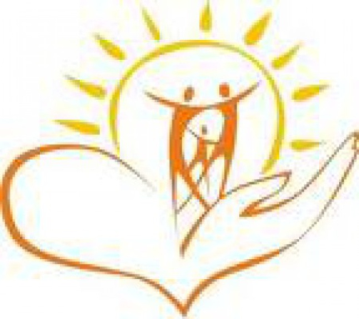 № 2 педагогикалық кеңестің шешімі:
1. «Инклюзивті» білім беруді енгізудің тиімді жолдарын енгізу, жүзеге асуын  қадағалау.
 (жауаптылар: әдіскер, тәрбиешілер, пән мұғалімдері)
2. Инклюзивті білім беруді балабақша қызметіне енгізу. Топтарда даму мүмкіндіктері шектеулі балалармен оқу үдерісін ұйымдастыру қызметін ұйымдастыру. (жауаптылар: әдіскер, тәрбиешілер, пән мұғалімдері)
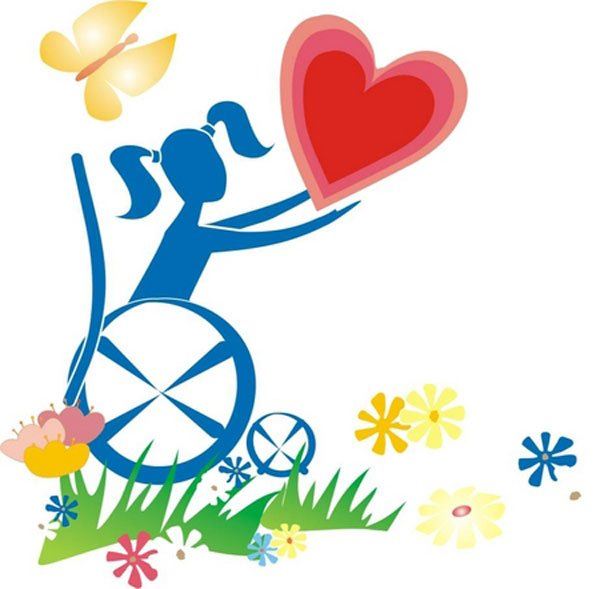